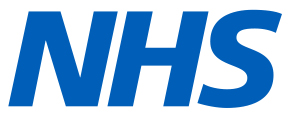 ਇੰਗਲੈਂਡ ਵਿੱਚ ਡਾਇਬੀਟੀਜ਼ ਦੀ ਦੇਖਭਾਲ ਨੂੰ ਬਿਹਤਰ ਬਣਾਉਣ ਵਿੱਚ ਸਾਡੀ ਮਦਦ ਕਰੋ
ਨੈਸ਼ਨਲ ਡਾਇਬੀਟੀਜ਼ ਅਨੁਭਵ ਸਰਵੇਖਣ 2024
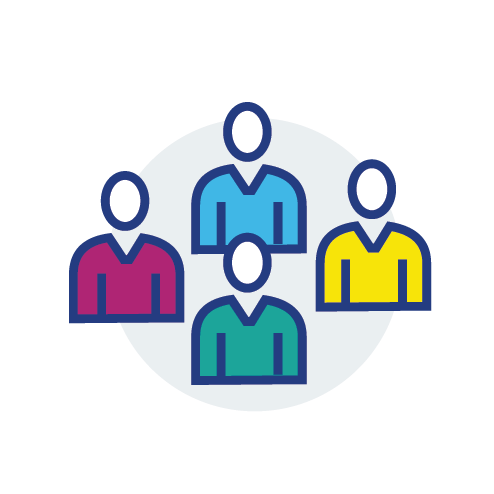 ਅਸੀਂ ਤੁਹਾਡੇ ਤੋਂ ਸੁਣਨਾ ਚਾਹੁੰਦੇ ਹਾਂ। ਜੇਕਰ ਤੁਹਾਨੂੰ ਸਰਵੇਖਣ ਵਿੱਚ ਹਿੱਸਾ ਲੈਣ ਲਈ ਸੱਦਾ ਦਿੱਤਾ ਜਾਂਦਾ ਹੈ, ਤਾਂ ਕਿਰਪਾ ਕਰਕੇ ਇਸਨੂੰ ਪੂਰਾ ਕਰੋ। 

ਤੁਹਾਡਾ ਫੀਡਬੈਕ ਇੰਗਲੈਂਡ ਵਿੱਚ ਡਾਇਬੀਟੀਜ਼ ਦੀ ਦੇਖਭਾਲ ਵਿੱਚ ਸਾਰਥਕ ਤਬਦੀਲੀ ਲਿਆਉਣ ਵਿੱਚ ਮਦਦ ਕਰੇਗਾ।
ਵਧੇਰੇ ਜਾਣਕਾਰੀ ਲਈ, ਕਿਰਪਾ ਕਰਕੇ diabetessurvey.co.uk/punjabi 'ਤੇ ਜਾਓ। 
ਜਾਂ ਈਮੇਲ ਰਾਹੀਂ ਸਾਡੇ ਨਾਲ ਸੰਪਰਕ ਕਰੋdiabetessurvey@ipsos.comਜਾਂ ਫ੍ਰੀਫੋਨ 0800 470 2989